การกลับไปใช้สิทธิ
ในบำเหน็จบำนาญตาม พรบ.บำเหน็จบำนาญ
  ข้าราชการ พ.ศ. 2494
สำนักงานคลังจังหวัดกำแพงเพชร
กรมบัญชีกลาง   กระทรวงการคลัง
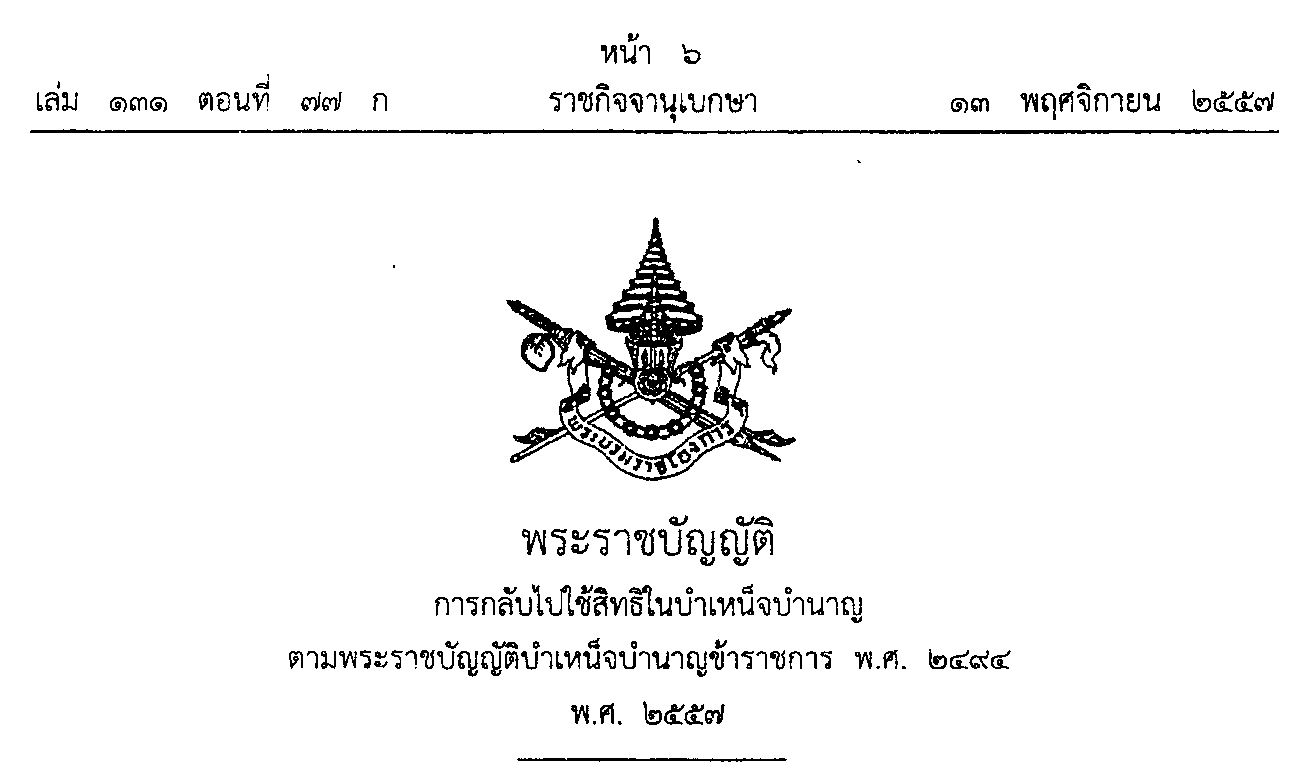 กฎหมาย Undo
กฎหมาย Undo     
จะมีผลใช้บังคับ
วันที่ 13 ธันวาคม 2557
(พ้น 30 วัน นับจากวันที่ประกาศใช้กฎหมาย)
เหตุผลที่ต้องมีโครงการ Undo ?
เพื่อให้ ข้าราชการ ผู้รับบำนาญ และทหารกองหนุนมีเบี้ยหวัด(รับราชการก่อนวันที่ 27 มีนาคม 2540 และเป็นสมาชิก กบข. แบบสมัครใจ)สามารถกลับไปใช้สิทธิ พ.ร.บ. บำเหน็จบำนาญ 2494 ได้
4
Undo : สูตรบำนาญ
สูตรบำนาญดั้งเดิมตาม พรบ.บำเหน็จบำนาญ 2494

เงินเดือน ๆ สุดท้าย  X อายุราชการ
50
               ไม่เกิน 100% เงินเดือน

    เมื่อข้าราชการออกจากราชการจะได้รับ
บำนาญสูตรดั้งเดิม รายเดือน    เสียชีวิตเท่านั้น
สูตรบำนาญสมาชิก กบข. 
เงินเดือน เฉลี่ย 60 เดือนสุดท้าย  X อายุราชการ
50
ไม่เกิน 70% เงินเดือนเฉลี่ย 60 เดือนสุดท้าย
ส่งผลให้บำนาญสูตร กบข. < บำนาญสูตรดั้งเดิม
	รัฐชดเชยให้
          1.  ให้เงินประเดิม  2% +  ดอกผล
           2.  ให้เงินชดเชย  2% +  ดอกผล
                 + รัฐจูงใจให้ออม
              3.  เงินสะสม 3% (ปัจจุบัน 15 %) +  ดอกผล   
            4.  ให้เงินสมทบ  3% +  ดอกผล

   เมื่อข้าราชการที่เป็นสมาชิก กบข.ออกจากราชการจะได้รับ
       1. บำนาญสูตร กบข.รายเดือน         เสียชีวิต และ
        2. เงินก้อน    เงินประเดิม  +  ดอกผล
               	            เงินชดเชย    +  ดอกผล
               	            เงินสะสม     +  ดอกผล
               	            เงินสมทบ    +  ดอกผล
วิธีการ
กลับไปใช้
สูตรเดิม
5
สาระสำคัญของกฎหมาย Undo
ให้สิทธิ Undo กับ
ข้าราชการ
ผู้รับบำนาญ
ผู้รับเบี้ยหวัด
ที่เป็นหรือเคยเป็นสมาชิก กบข.โดยสมัครใจ
(มาตรา 36 พรบ.กบข.)
การใช้สิทธิ Undo
Note
1 คน มีได้เพียง 1 สถานะ เท่านั้น
ข้าราชการ Undo
ผู้รับบำนาญ Undo
ผู้รับเบี้ยหวัด Undo
การใช้สิทธิ Undo
Note
เมื่อได้ยื่นใช้สิทธิ Undo แล้ว จะขอยกเลิกไม่ได้ !
ข้าราชการ
ที่เป็นสมาชิกกองทุน ตามมาตรา 36 พรบ. กบข.
ข้าราชการ  หมายถึง …………………
1  ข้าราชการพลเรือน
2  ข้าราชการฝ่ายตุลาการ
3  ข้าราชการฝ่ายอัยการ
4  ข้าราชการพลเรือนในมหาวิทยาลัย
5  ข้าราชการครู
6  ข้าราชการรัฐสภาสามัญ
7  ข้าราชการตำรวจ
8  ข้าราชการทหาร
9  ข้าราชการศาลรัฐธรรมนูญ
10 ข้าราชการที่มีกฎหมายบัญญัติให้เป็นข้าราชการตาม พรบ. กบข.
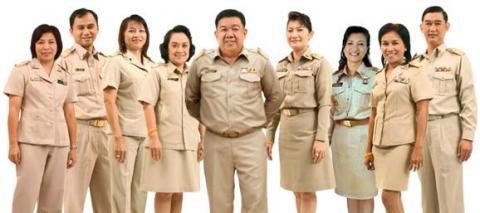 ข้าราชการ
1 ให้ใช้สิทธิเลือก  ถัดจากวันที่กฎหมายมีผลใช้บังคับถึงวันที่ 30 มิถุนายน 2558  (ประมาณ 7 เดือน)
2 ได้รับเงินสะสม และดอกผล คืนจาก กบข.
   ตั้งแต่วันที่หมดสมาชิกภาพ กบข.  (ตั้งแต่ 1 ตุลาคม 2558 เป็นต้นไป)
3 ไม่มีสิทธิได้รับเงินประเดิม เงินชดเชย เงินสบทบ  และดอกผลของเงินดังกล่าว  โดยรัฐจะให้ กบข. นำเงินนี้ไปใส่ในบัญชีเงินสำรอง เพื่อใช้ในการบริหารจัดการภาระบำนาญต่อไป
4 สมาชิกภาพสิ้นสุดลงนับตั้งแต่วันถัดจาก  วันที่ 30 กันยายน 2558 คือวันที่ 1 ตุลาคม 2558   เว้นแต่ จะขอลาออก หรือถูกสั่งให้ออก ถัดจาก    30 มิถุนายน ถึง 30 กันยายน 2558 สมาชิกภาพสิ้นสุดลงตั้งแต่วันถัดจากวันขอลาออก หรือถูกสั่งให้ออก   แล้วแต่กรณี
5 ข้าราชการที่มีเวลาราชการเหลืออยู่ไม่ถึงวันที่ 30 มิถุนายน 2558 เนื่องจากจะออกจากราชการ ไม่ว่ากรณีใด (ขอลาออก หรือถูกสั่งให้ออก)ให้ใช้    สิทธิเลือกได้ไม่เกินวันที่ที่จะออกจากราชการนั้น    แล้วแต่กรณี (วันที่ขอลาออก หรือวันที่ถูกสั่งให้ออก)   โดยสมาชิกภาพสิ้นสุดลงนับตั้งแต่วันถัดจากวันออกจากราชการ แล้วแต่กรณี
6 เมื่อออกจากราชการไม่ว่ากรณีใด และมีสิทธิรับบำนาญ จะได้รับบำนาญตาม พรบ. บำเหน็จบำนาญ  2494 จนถึงวันที่เสียชีวิต
7 หากแสดงความประสงค์ไว้แล้ว และถึงแก่ความตาย   ก่อนวันที่  1  ตุลาคม  2558   หรือภายในวันที่ที่จะออกจากราชการไม่ว่ากรณีใด (วันที่ขอลาออกหรือวันที่ถูกสั่งให้ออก)  แล้วแต่กรณี   ให้ถือว่าการแสดงความประสงค์นั้นเป็นอันสิ้นผล
วันที่กฎหมาย
ใช้บังคับ
วันที่ขอออก หรือถูกสั่งให้ออกจากราชการ
30 กันยายน 2558
30 มิย. 58
เลือก Undo
แจ้ง กบข.โอนเงินในบัญชีเงินรายบุคคลเข้าบัญชี
เงินสำรอง และจ่ายเงินสะสม+ดอกผลให้ผู้มีสิทธิ
เลือก Undo
งดหักเงินสะสม และงดเบิกเงินชดเชย+สบทบ
ได้รับบำนาญสูตรเดิมตั้งแต่วันที่ออกจากราชการ
วันที่ขอออก หรือถูกสั่งให้ออกจากราชการ
ออกจากราชการ
ได้รับบำนาญ
สูตรเดิม
วันที่เลือก Undo
วันที่เลือก Undo
กฎหมายบำเหน็จบำนาญ
สิ้นผล
สิ้นผล
วันที่เสียชีวิต
วันที่เสียชีวิต
วันที่เสียชีวิต
สมาชิกภาพ
 กบข.
 ยังมีอยู่
สมาชิกภาพ
 กบข.
 ยังมีอยู่
สมาชิกภาพ กบข. ยังมีอยู่
สมาชิกภาพ กบข. สิ้นสุดลง
สมาชิกภาพ กบข. สิ้นสุดลง
ข้าราชการที่ไม่อยู่ ก่อนหรือในวันที่กฎหมายนี้ใช้บังคับ และกลับเข้ารับราชการ
ภายหลังวันที่ 30 มิถุนายน 2558
1. ถูกสั่งให้ออกจากราชการเพื่อไปรับราชการตามกฎหมายว่าด้วยการรับราชการทหาร
2. ได้รับอนุมัติจากคณะรัฐมนตรีให้ไปปฏิบัติงานใดๆตาม พรฎ.ว่าด้วยการกำหนด 
            หลักเกณฑ์การสั่งให้ข้าราชการไปทำการซึ่งให้นับเวลาระหว่างนั้น
            เหมือนเต็มเวลาราชการ
3. ถูกสั่งให้ออกจากราชการไว้ก่อน
4. อยู่ระหว่างร้องทุกข์หรืออุทธรณ์คำสั่งให้ออก ปลดออก หรือไล่ออกจากราชการ
1 ให้แสดงความประสงค์ ภายใน 60 วันนับตั้งแต่วันกลับเข้ารับราชการ
2 ให้สมาชิกภาพสิ้นสุดลงนับถัดจากวันที่แสดงความประสงค์
ให้รวมถึงบุคคลดังต่อไปนี้ด้วย
ตุลาการศาลปกครองซึ่งเคยเป็นข้าราชการที่เข้ารับราชการ ก่อนวันที่ 27 มีนาคม 2540 และลาออกจากราชการเพื่อไปเป็นตุลาการศาลปกครอง
มาตรา 35 พรบ.กบข.
2. ข้าราชการ ซึ่งเคยเป็นข้าราชการที่เข้ารับราชการก่อนวันที   27 มีนาคม 2540 ซึ่งลาออกจากราชการและกลับเข้ารับราชการตั้งแต่ หมวด 3 พรบ. กบข.ใช้บังคับ
มาตรา 35 พรบ.กบข.
3. ข้าราชการส่วนท้องถิ่น ซึ่งเคยเป็นข้าราชการที่เข้ารับราชการก่อนวันที่ 27       มีนาคม 2540 และมีกฎหมาย หรือมติคณะรัฐมนตรี กำหนดให้มีการถ่ายโอน      ภารกิจไปยังองค์กรปกครองส่วนท้องถิ่น
มาตรา 70/1 พรบ.กบข.
4. พนักงานมหาวิทยาลัยในกำกับของรัฐ  ซึ่งเคยเป็นข้าราชการที่เข้ารับราชการ    ก่อนวันที่ 27 มีนาคม 2540 และมีกฎหมายกำหนดให้มหาวิทยาลัยหรือ       สถาบันอุดมศึกษาของรัฐเป็นหน่วยงานในกำกับของรัฐ
มาตรา 70/6 พรบ.กบข.
โดยสรุป
ข้าราชการที่เข้ารับราชการ
   ก่อนวันที่ 27 มีนาคม 2540
และปัจจุบัน (วันที่ กฎหมาย Undo มีผลใช้บังคับ)
   เป็นสมาชิก กบข.ไม่ว่าด้วยเหตุใดๆ
ได้สิทธิ Undo ทุกคน
ในทางกลับกัน
ข้าราชการที่เข้ารับราชการ
   หลังวันที่ 27 มีนาคม 2540
และปัจจุบัน(วันที่ กฎหมาย Undo มีผลใช้บังคับ)
   เป็นสมาชิก กบข.ไม่ว่าด้วยเหตุใดๆ
ไม่ได้สิทธิ Undo แม้แต่คนเดียว
เพื่อประโยชน์ในการดำเนินการให้บทนิยามคำว่า “ข้าราชการ” 
ตามกฎหมาย Undo 
หมายความรวมถึงบุคคลตาม 1-4
และให้นำบทบัญญัติเกี่ยวกับข้าราชการตาม 
พรบ. บำเหน็จบำนาญ 2494  
มาใช้บังคับกับบุคคล 1-4
โดยอนุโลม
ผู้รับบำนาญ
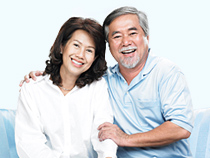 เคยเป็นสมาชิกกองทุนตาม มาตรา 36 พรบ. กบข. 
ในวันที่ออกจากราชการ
และเป็นผู้รับบำนาญอยู่ในวันที่กฎหมาย Undo ใช้บังคับ
ยังมีชีวิตอยู่
1 ให้ใช้สิทธิเลือก ตั้งแต่วันถัดจากวันที่กฎหมาย
   มีผลใช้บังคับ ถึงวันที่ 30 มิถุนายน  2558
2 ไม่ต้องคืนเงินสะสมและผลประโยชน์
3 ต้องคืนเงินประเดิม เงินชดเชย เงินสบทบ และ
   ดอกผลของเงินดังกล่าว  ที่กองทุนคำนวณให้
   ในวันปิดบัญชีเงินรายบุคคล 
   โดยวิธีหักกลบลบกัน
4 ได้รับบำนาญตาม พรบ. บำเหน็จบำนาญ 2494
    ย้อนหลังตั้งแต่วันที่ออกจากราชการถึง
    วันที่ 30 กันยายน 2558 โดยวิธีหักกลบลบกัน
5 เมื่อหักกลบลบกันแล้ว
5.1 หากมีส่วนต่างต้องชำระคืนให้รัฐ ให้ชำระคืน
        ภายใน 30 มิถุนายน 2558   ชำระทั้งก้อนครั้งเดียว
หรือให้แบ่งชำระเงินเป็นส่วนๆให้เสร็จสิ้น
        ตั้งแต่ 1 กรกฎาคม ถึง 30 กันยายน 2558
หากไม่สามารถชำระเงินคืนได้ภายในเวลาที่กำหนด
        (30 กย. 58)ให้ถือว่าการแสดงเจตนานั้น เป็นอันสิ้นผล            และหากได้ชำระเงินบางส่วนให้รัฐแล้ว รัฐจะคืนเงิน         กล่าวให้ผู้รับบำนาญนั้น
5.2 หากมีส่วนต่างที่รัฐต้องจ่ายคืน รัฐจะจ่ายคืนให้ตาม          หลักเกณฑ์และวิธีการที่กระทรวงการคลัง กำหนด        (ตั้งแต่ 1 ตค. 58 เป็นต้นไป)
6  ให้ผู้รับบำนาญตาม 5.1 คืนเงินให้รัฐผ่าน
          ส่วนราชการผู้เบิก  เพื่อนำส่งต่อให้กรมบัญชีกลาง
7  เงินที่ได้รับคืนไม่ต้องนำส่งคลังเป็นรายได้แผ่นดิน
         และให้รัฐโดยกรมบัญชีกลางสามารถนำเงินที่ได้รับ
         คืนจากผู้รับบำนาญตาม 5.1 ไปจ่ายคืนให้ผู้รับ
         บำนาญ  ตาม 5.2 ได้  ส่วนที่เหลือให้นำส่งเข้า
         บัญชีเงินสำรอง ให้แล้วเสร็จภายใน มีนาคม 2559
8 หากแสดงความประสงค์ไว้แล้ว และถึงแก่ความตาย
    ก่อนวันที่  1  ตุลาคม  2558   ให้ถือว่าการแสดง
    ความประสงค์นั้น  เป็นอันสิ้นผล   และหากได้คืน
    เงินตาม 5.1 ให้รัฐแล้ว  รัฐจะคืนเงินดังกล่าวให้กับ
    ผู้รับบำนาญ หรือทายาทตาม ป.พ.พ. แล้วแต่กรณี
    ต่อไป
9 จะได้รับบำนาญตาม พรบ. บำเหน็จบำนาญ 2494
   ตั้งแต่ 1 ตุลาคม 2558  เป็นต้นไปจนถึงวันที่เสียชีวิต
ให้รวมถึงผู้รับบำนาญที่เคยเป็นบุคคลดังต่อไปนี้ด้วย
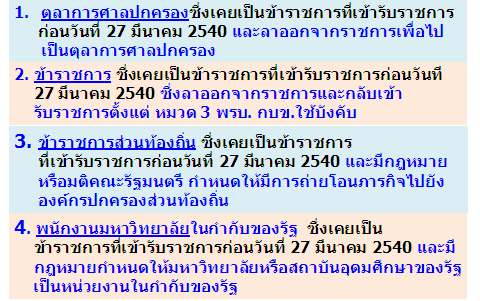 เพื่อประโยชน์ในการดำเนินการ
ให้นำบทบัญญัติเกี่ยวกับผู้รับบำนาญตาม พรบ.Undo มาใช้บังคับกับ
ผู้รับบำนาญที่เคยเป็นบุคคล 1-4
ให้นำบทบัญญัติเกี่ยวกับผู้รับบำนาญตามพรบ. บำเหน็จบำนาญ 2494  
มาใช้บังคับกับผู้รับบำนาญที่เคยเป็นบุคคล 1-4
โดยอนุโลม
Note
คิดเฉพาะ
เงินบำนาญ เท่านั้น
ไม่นำ  ชคบ.และเงินบำเหน็จดำรงชีพ ครั้งที่ 1 และ 2 ที่ได้รับไปแล้ว  มาร่วมคำนวณในขั้นตอนการขอ Undo   แต่จะนำมาคิดคำนวณให้ในภายหลัง
ไม่คิด  ดอกเบี้ยทั้งในส่วนของเงินก้อนที่จะต้องคืน และผลต่างเงินบำนาญที่จะได้รับคืน
การนำเงินมาคืน
กรณีขอแบ่งชำระเป็นส่วนๆ
Note
Note
กรกฎาคม
สิงหาคม
กันยายน
งวด 1
งวดละ
เท่าๆกัน
งวด 1
งวด 1
งวด 1
งวด 1
งวด 1
งวด 1
งวด 1
งวดละ
เท่าๆกัน
งวด 2
งวด 2
งวด 2
งวด 2
งวด 2
งวด 2
งวด 2
งวด 3
งวด 3
งวด 3
งวดละ
เท่าๆกัน
+เศษ
งวด 3
งวด 3
งวด 3
วันที่กฎหมาย
ใช้บังคับ
วันที่ 
30 กันยายน 58
เลือก Undo
30 มิย. 58
วันที่เลือก Undo
คืนเงิน
ได้เงินคืน
ทั้งก้อน
แบ่งชำระ
ได้บำนาญสูตรเดิม
กฎหมายบำเหน็จบำนาญ
ไม่ส่งคืนเงินให้
แล้วเสร็จภายในเวลาที่กำหนด
สิ้นผล
สิ้นผล
สิ้นผล
วันที่เสียชีวิต
วันที่เสียชีวิต
วันที่เสียชีวิต
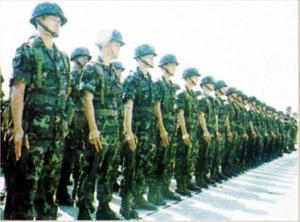 ผู้รับเบี้ยหวัด
                     (ทหารกองหนุนมีเบี้ยหวัด)
ที่เคยเป็นสมาชิกกองทุน ตามมาตรา 36 พรบ. กบข.
กรณีพ้นจากทหารกองหนุนมีเบี้ยหวัด  ภายหลัง 30 กันยายน 2558
1 ให้ใช้สิทธิเลือก ตั้งแต่วันที่กฎหมาย
   มีผลใช้บังคับ ถึงวันที่ 30 มิถุนายน  2558
2 ไม่ต้องคืนเงินสะสมและผลประโยชน์ที่ได้รับไปแล้ว
3 ต้องคืนเงินสบทบ และดอกผลของเงินดังกล่าวให้รัฐ
  ภายใน 30 มิถุนายน 2558 โดยให้คืนเงินให้รัฐผ่าน
  ส่วนราชการผู้เบิกเพื่อนำส่งต่อให้กรมบัญชีกลาง
4 ไม่มีสิทธิได้รับเงินประเดิม เงินชดเชย   และดอกผล ของเงินดังกล่าว  โดยรัฐจะให้ กบข.  นำเงินนี้ไปใส่ในบัญชีเงินสำรอง เพื่อใช้ในการบริหารจัดการภาระบำนาญต่อไป
5 สมาชิกภาพสิ้นสุดลงนับตั้งแต่วันถัดจาก
   วันที่ 30 กันยายน 2558 คือวันที่ 1 ตุลาคม 2558
6 เมื่อออกจากทหารกองหนุนมีเบี้ยหวัดเพื่อรับบำนาญ     เหตุทดแทนจะได้รับบำนาญสูตรเดิม จนถึงวันที่   เสียชีวิต
กรณีพ้นจากทหารกองหนุนมีเบี้ยหวัด ก่อน 30 กันยายน 2558
1 ให้ใช้สิทธิเลือกได้ไม่เกินวันที่ที่จะออกจากทหาร
    กองหนุนมีเบี้ยหวัดเพื่อรับบำนาญเหตุทดแทน
2 ไม่ต้องคืนเงินสะสมและผลประโยชน์ที่ได้รับไปแล้ว
3 ต้องคืนเงินสบทบ และดอกผลของเงินดังกล่าวให้รัฐ
   ภายในวันก่อนวันออกจากทหารกองหนุนมีเบี้ยหวัด
   เพื่อรับบำนาญเหตุทดแทน  โดยให้คืนเงินให้รัฐผ่าน
   ส่วนราชการผู้เบิกเพื่อนำส่งต่อให้กรมบัญชีกลาง
4 จะได้รับบำนาญสูตรเดิม ตั้งแต่วันถัดจากวันออกจาก
   ทหารกองหนุนมีเบี้ยหวัดเพื่อรับบำนาญเหตุทดแทน
ทั้ง 2 กรณี
หากแสดงความประสงค์ไว้แล้ว และถึงแก่ความตาย
 ก่อนออกจากทหารกองหนุนมีเบี้ยหวัดเพื่อรับบำนาญ
 เหตุทดแทน  แล้วแต่กรณี ให้ถือว่าการแสดงความ
 ประสงค์นั้นเป็นอันสิ้นผล 
 
 และหากได้คืนเงินสบทบ และดอกผลของ
 เงินดังกล่าวให้รัฐแล้ว  รัฐจะคืนเงินดังกล่าวให้กับ
 ทายาทตาม ป.พ.พ.ต่อไป
กรณีพ้นจากทหารกองหนุนมีเบี้ยหวัด  ภายหลัง 30 กันยายน 2558
วันที่ 
30 กันยายน 58
วันที่กฎหมายใช้บังคับ
ได้รับเบี้ยหวัดและได้รับ
เงินสะสม/สมทบและผลประโยชน์จาก กบข. ไปแล้ว
เลือก Undo
พ้นจากกองหนุนมีเบี้ยหวัด
30 มิย. 58
วันที่เลือก Undo
คืนเงินสมทบ+ ผลประโยชน์
     (ไม่มีกรณีได้เงินคืน)
ได้บำนาญสูตรเดิมจนเสียชีวิต
กบข. ส่ง
เงินประเดิม 
เงินชดเชย 
+ผลประโยชน์ 
เข้าบัญชีเงินสำรอง
กฎหมายบำเหน็จบำนาญ
สิ้นผล
วันที่เสียชีวิต
วันที่เสียชีวิต
กรณีพ้นจากทหารกองหนุนมีเบี้ยหวัด  ก่อน 30 กันยายน 2558
วันที่ 
30 กันยายน 58
วันที่พ้นจากกองหนุน
มีเบี้ยหวัด
วันที่กฎหมายใช้บังคับ
ได้รับเบี้ยหวัดและได้รับ
เงินสะสม/สมทบและผลประโยชน์จาก กบข. ไปแล้ว
เลือก Undo
30 มิย. 58
วันที่เลือก Undo
คืนเงินสบทบ+ผลประโยชน์
(ไม่มีกรณีได้เงินคืน)
ได้บำนาญสูตรเดิมจนเสียชีวิต
กบข. ส่ง
เงินประเดิม เงินชดเชย 
+ผลประโยชน์ 
เข้าบัญชีเงินสำรอง
กฎหมายบำเหน็จบำนาญ
กฎหมายบำเหน็จบำนาญ
สิ้นผล
วันที่เสียชีวิต
วันที่เสียชีวิต
วันที่เสียชีวิต
Note
ผู้รับเบี้ยหวัด 
ไม่มีการแบ่งชำระเงินเป็นส่วนๆ
Note
เงินก้อนที่ได้รับจาก กบข.หรือกรมบัญชีกลาง แล้วแต่กรณี 
ได้รับการยกเว้นภาษี
ตาม มติ คณะรัฐมนตรี
(ที่ได้นำไปใช้ประโยชน์ในการลดหย่อนภาษีแล้ว ก็ไม่ต้องคืน)
Note
วันสำคัญ Undo
30 มิถุนายน 2558 
วันสุดท้ายแสดงความประสงค์
30 กันยายน 2558
วันสุดท้ายชำระเงิน
หลักเกณฑ์และวิธีการ
ประกอบกฎหมาย Undo
การแสดงความประสงค์
การคืนเงินทั้งจำนวน หรือการแบ่งชำระเงินเป็นส่วนๆ การได้รับเงินคืน โดยการหักกลบลบกัน ระหว่างผู้รับบำนาญ กับ รัฐ
การส่งเงินประเดิม เงินชดเชย  เงินสบทบ 
และดอกผลของเงินดังกล่าว ของผู้รับบำนาญและข้าราชการ เข้าบัญชีเงินสำรอง
การคืนเงินสะสม และดอกผลของเงินดังกล่าว ให้ข้าราชการ
สถานที่ยื่นใบสมัคร Undo
+รับชำระเงิน (ถ้ามี)
ส่วนราชการที่ปฏิบัติงานอยู่
ข้าราชการ
ส่วนราชการผู้เบิกบำนาญ
ผู้รับบำนาญ  ผู้รับเบี้ยหวัด
หลักฐานยืนยัน
การสมัคร Undo
ใบสมัคร
(แบบ ข.1 , บ.1)
สำเนาเอกสาร + รับรองสำเนาโดยส่วนราชการที่รับใบสมัคร
ใบรับแบบแสดงความประสงค์
(แบบ ข.2 , บ.2,3,7)
 ออกจากระบบ e Pension โดยส่วนราชการผู้เบิกบำนาญ
ใบรับรองสิทธิ
(แบบ ข.3 , บ.4,5,8) 
ออกจากระบบ e Pension โดย สนง.คลังจังหวัด , กรมบัญชีกลาง (สรจ.)
การกรอกข้อมูลใน
ใบสมัคร Undo (แบบ ข.1 , บ.1)
ถูกต้องตามข้อเท็จจริง
ถูกต้องตามกฎหมาย
ถูกใจ
กรณีผู้รับบำนาญไม่คืนเงิน
ให้แล้วเสร็จภายในเวลาที่กำหนด
ไม่ต้องยื่นเอกสารใดๆ
กรมบัญชีกลางจะคืนเงิน
ที่ได้รับไว้ทั้งหมดให้ผู้รับบำนาญ
ตั้งแต่ตุลาคม 2558 เป็นต้นไป
กรณีผู้รับบำนาญที่ยื่นความประสงค์ไว้แล้วถึงแก่ความตาย
ก่อน 1 ตุลาคม 2558
ผู้มีสิทธิรับมรดกยื่น แบบ บ.6
ต่อส่วนราชการผู้เบิกบำนาญ
กรมบัญชีกลางจะคืนเงิน
ที่ได้รับไว้ทั้งหมดให้แก่ผู้มีสิทธิรับมรดกตั้งแต่วันที่ได้รับและตรวจสอบเอกสาร
ถูกต้องแล้วเป็นต้นไป
Q&A
45
สอบถาม
055-705013
055-705012
055-705014
055-705014
055-705013
ติดตามข่าวสาร  http://klang.cgd.go.th/kpt